Bricks, Concrete and Steel – A look at Birmingham’s future commercial and residential property and local infrastructure development
10th November 2016
Agenda for the day
8.30-8.40am Purpose and Introduction to the work of City-REDI and KPMG 
	Rebecca Riley, Business Development Director, City-REDI, University of Birmingham 

8.40-9.00am Review of key findings from DEIM in relation to housing 
	Mike Froom, Head of Midlands Audit, KPMG
	Andy Argyle, Partner, Head of Public Sector Midlands, KPMG
9.00-9.20am Review of key findings from the Skills Module, urban living and skills gap analysis
	Professor John R. Bryson, City-REDI, University of Birmingham 

9.20-9.40am Questions from the floor 
	Facilitated by Rebecca Riley 

9.40-10.00am Break 

10.00-10.40am Round table discussions
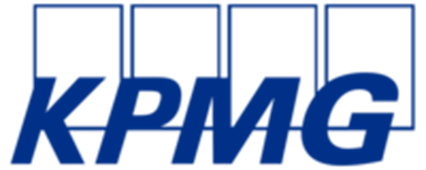 Purpose of the event
Part of the ESRC Festival of Social Science, 
aimed at promoting research in the social sciences

This session is aimed at bringing researchers together with external business and policy makers to look at current research on going in the city/region to inform the thinking of the WMCA

We have chosen the specific issue of the development challenges posed by achieving the economic 
forecast within the DIEM project
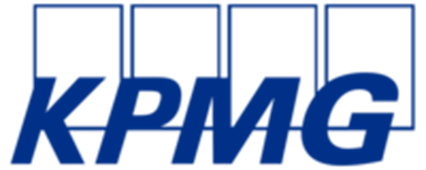 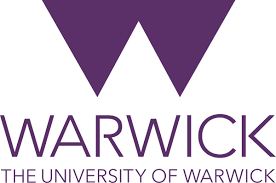 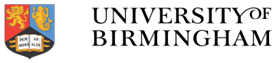 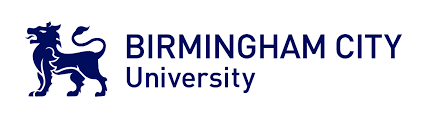 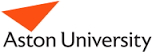 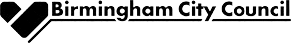 Partners and funders
Contributing research includes partners and funders such as:
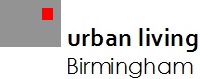 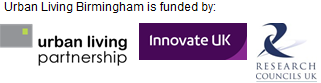 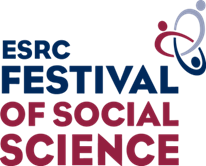 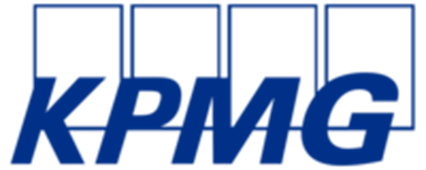 Background to the work
The WMCA commissioned KPMG, with City-REDI as a partner (the University of Birmingham’s City Regional Economic Development Institute) to deliver an economic impact model (DIEM). In building this model a number of key challenges were raised about achieving the forecast growth

This sits alongside other work being carried out by City-REDI such as: 
Urban Living Birmingham, looking at the key challenges for the city
Skills Supply and demand modelling
The Birmingham Economic Review carried out with Birmingham Chamber of Commerce which have supported the findings
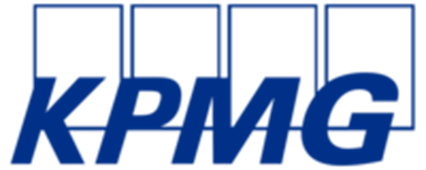 DIEM
The Dynamic Economic Impact Model (DEIM) provides a framework to consistently measure the economic impact of investments in a spatial context.
Uses and applications of DEIM:
Prioritising investment against economic and balance metrics
Understanding the likely impact of that investment on net national growth
Consider different types investments individually and jointly and to forecast synergies or conflicts in their consequences

As part of achieving this an assessment of housing was carried out by KPMG and an assessment of skills was carried out by City-REDI
Research findings
8.40-9.00am Review of key findings from DEIM in relation to housing 
	Mike Froom, Head of Midlands Audit, KPMG
	Andy Argyle, Partner, Head of Public Sector Midlands, KPMG

9.00-9.20am Review of key findings from the Skills Module, urban living and skills gap analysis
	Professor John R. Bryson, City-REDI, University of Birmingham
Questions?
9.40-10.00am Break
Round Table
10.00 – 10.40 Round table discussions
Facilitated by the City-REDI team, this session will consider solutions to the lack of housing to attract the employment base needed to achieve growth forecasts

What barriers exist?
What are the opportunities?
How can change be facilitated?
Next steps
Circulation of slides 
Summary of the round table discussion
Feed into next phases of Urban Living Birmingham and other wider research of City-REDI
Feed into the WMCA as part of DIEM development and wider HE involvement